به نام خدا
موضوع :
عنوان:
قالب پاورپوینت ارائه پایان نامه
استاد  :
دانشجو :
با سپاس بیکران از اساتید بزرگوارم
دکتر
به پاس زحمات بی شائبه و  راهنمایی هایشان
و داوران  محترم
به پاس  زحمت داوری
و حضار محترم
به پاس عاطفه سرشار و گرمای امیدبخش وجودشان
پیشنهادات
نتیجه گیری
نتایج و بحث
مدل سازی
مروری بر منابع
مقدمه
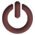 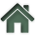 ساختار کلی مقدمه
parstez.com
parstez.com
موضوع پایان نامه:
پیشنهادات
نتیجه گیری
نتایج و بحث
مدل سازی
مروری بر منابع
مقدمه
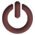 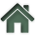 نتیجه تحقیق
دپارتمان پژوهشی سفیر
هدف تحقیق
parstez.com
نویسنده
سال
parstez.com
parstez.com
موضوع پایان نامه:
پیشنهادات
نتیجه گیری
نتایج و بحث
مدل سازی
مروری بر منابع
مقدمه
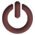 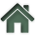 مواد و روش ها
بیان فرایند تحقیق
بیان ارتباط متغیرها
parstez.com
parstez.com
موضوع پایان نامه:
پیشنهادات
نتیجه گیری
نتایج و بحث
مدل سازی
مروری بر منابع
مقدمه
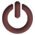 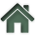 parstez.com
parstez.com
موضوع پایان نامه:
پیشنهادات
نتیجه گیری
نتایج و بحث
مدل سازی
مروری بر منابع
مقدمه
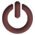 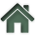 parstez.com
parstez.com
موضوع پایان نامه:
پیشنهادات
نتیجه گیری
نتایج و بحث
مدل سازی
مروری بر منابع
مقدمه
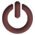 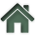 parstez.com
parstez.com
موضوع پایان نامه: